HRIS Data Integrity
Tools agencies can use to audit 
and ensure accuracy in 
Worker Data and Pay Impacting
 Business Processes
The Data Integrity Team
Libbie Saunders
Ryan Englund
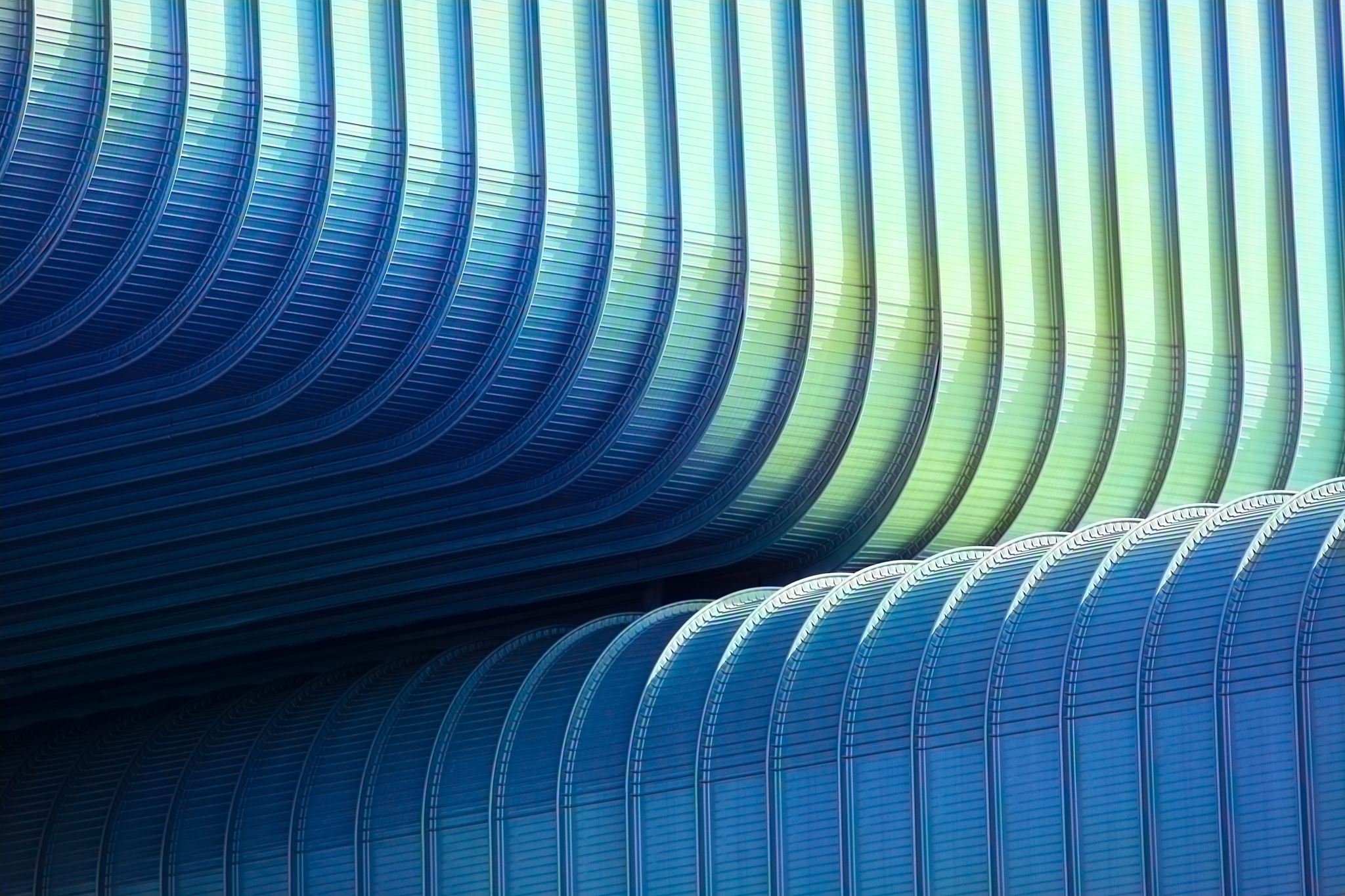 What do we do?
Workday
Payroll
Enter business processes and information
Accurate worker pay
+
Feed to additional systems & integrations
Data Points
Name
Address
Email
DOB
SSN
PERS Status Check
ACA Eligibility for Temps
I9 Process, corrections if needed
Working Remotely
Worker Data
Worker Data Entry – Offer process
Using the offer process ensure the data comes from the worker directly giving a much less chance for errors. 
1st round for SSN entry by the worker is during the offer process, the I9 is the 2nd defense against inaccuracy.
Adding Worker Data - Manually
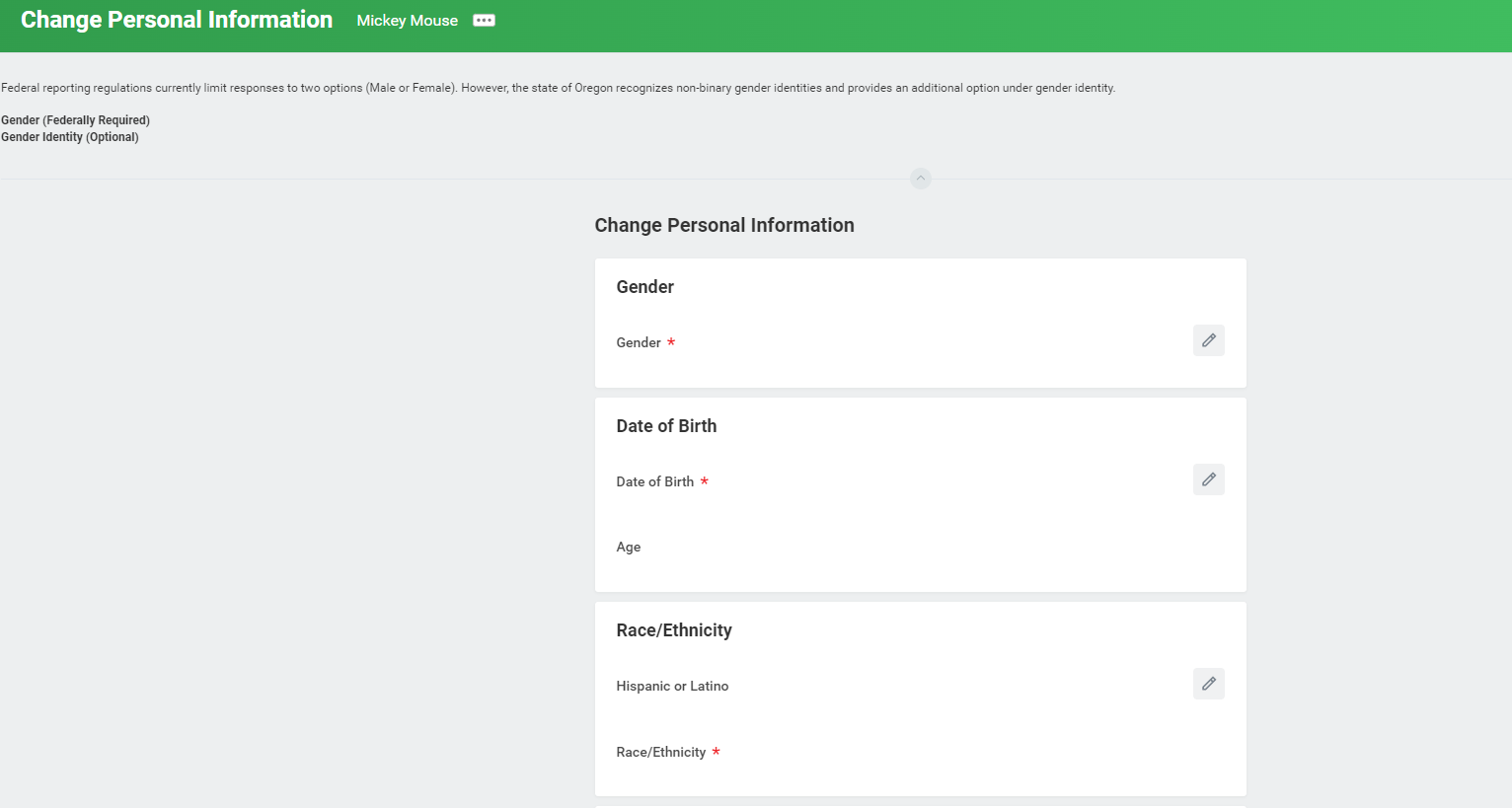 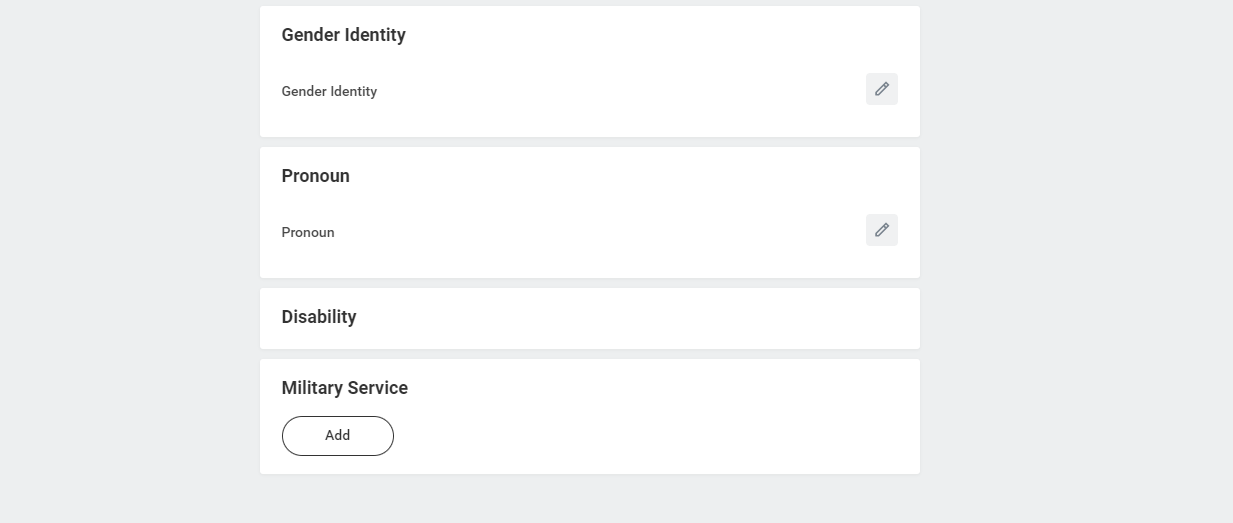 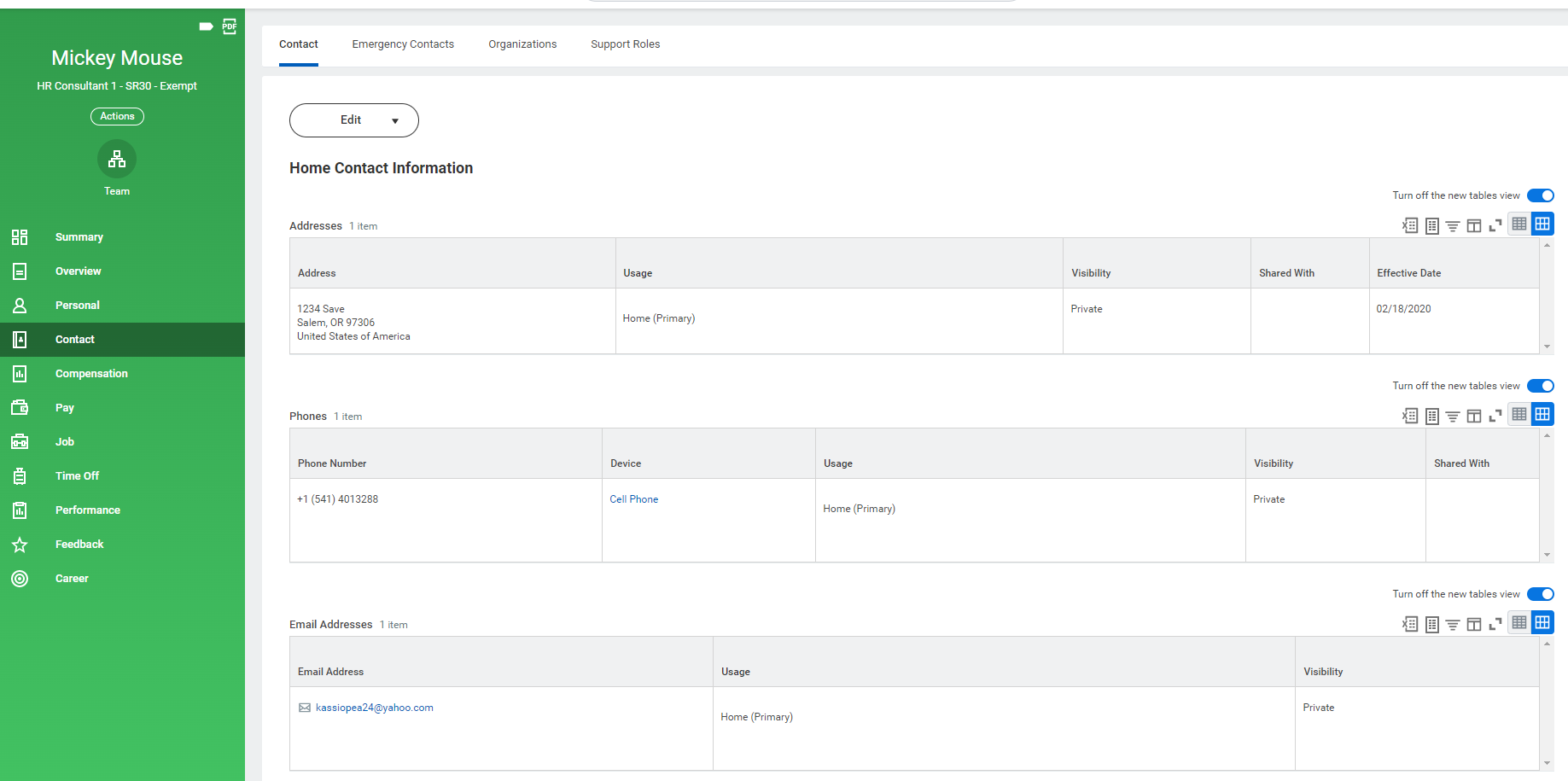 Name
Address
Email
DOB
SSN
PERS Status Check
ACA Eligibility for Temps
I9 Process, corrections if needed
Working Remotely
Worker Data
PERS Status Checks
Worker I9 – Onboarding
Worker completes section 1 on 1st day of employment, but no later than the 3rd day of employment.
HR completes section 2 by physically or virtually reviewing documents as acceptable
Verify SSN match with I9 and SSN provided by worker
I9 Process and SSN Entry + Changes
SSN Correction @ I9  (or anywhere when discovered)
Update SSN at correct payroll cycle junction (not between run 1 and run 2) 
Final approval by system admins
If SSN is found to be incorrect, PERS status check needs to be completed again.
Worker ReportsHuman Resources Reports
Worker Reports > Home Contact
Worker Reports > Work Address
Worker Reports > Workers without email addresses
HCM | Date of Birth Change Report
PAY |  Social Security Number Change Report
HCM | Home Address Changes by Date Range
HCM | Working Remotely | Awaiting Action
HCM | Working Remotely | Completed Requests
HCM | Current Worker Detail Report
HCM | Current Worker Detail Report